Experiences at home and away
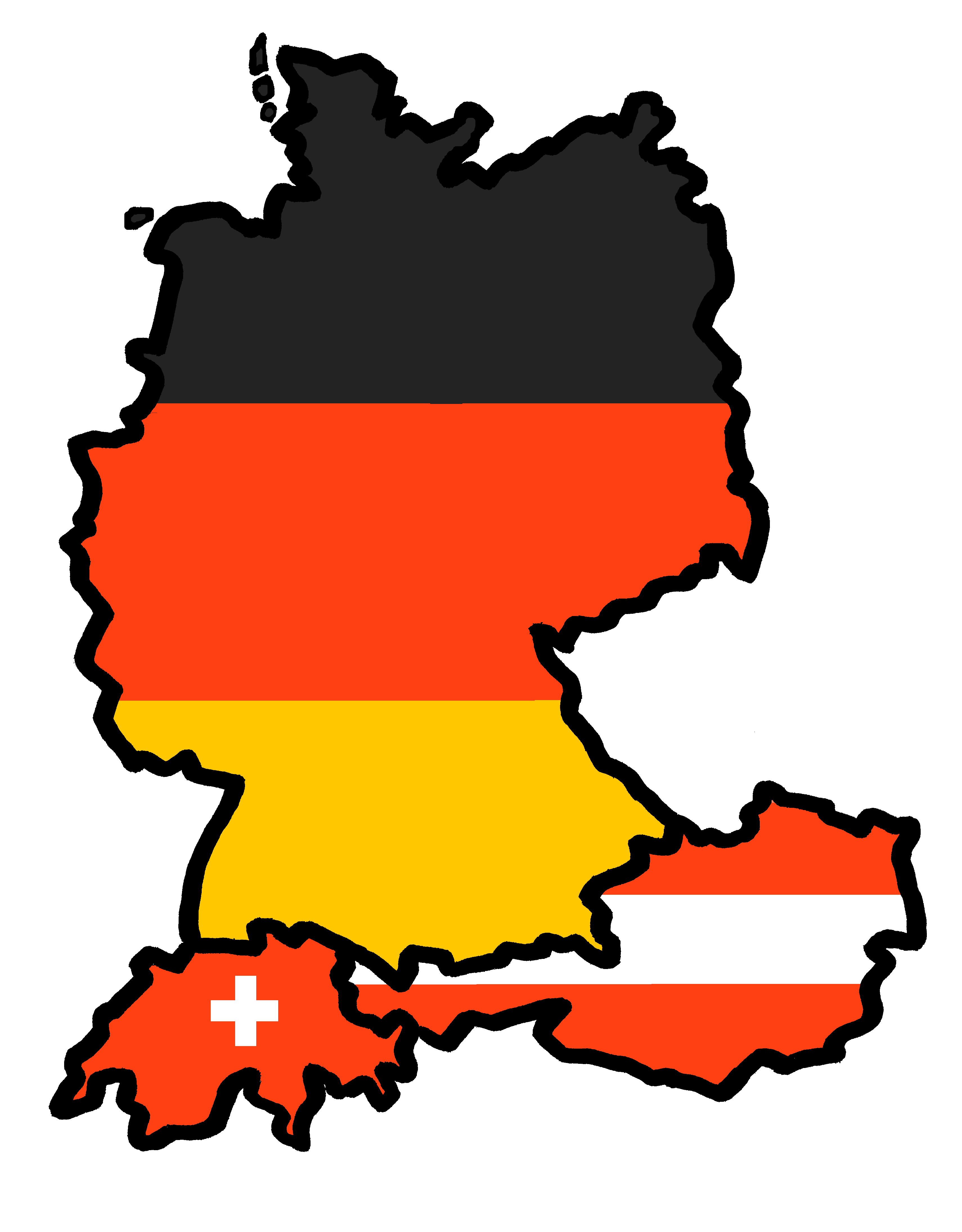 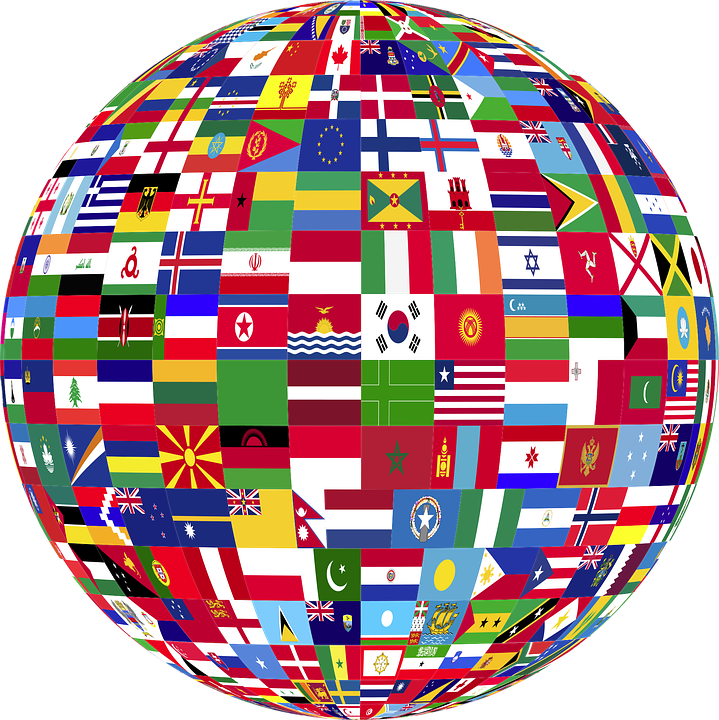 blau
Follow ups 1-5
Term 3 Week 1
[Speaker Notes: Artwork by Steve Clarke. Pronoun pictures from NCELP (www.ncelp.org). All additional pictures selected from Pixabay and are available under a Creative Commons license, no
attribution required.

Phonics:  [v] vier [200] vergessen [584] Vater [232] positiv [516] viel [56] 

Vocabulary: Angst (vor) [392] Durst [n/a] Hunger [2097] Spaß [1045] froh [1424] müde [2000] bitte [471] danke [877]
Revisit 1: gehen [66] sein [3] Bibliothek [2366] Dom [4916] Garten [1158] Haus [147] Kino [2020] Stadt [204] Wohin? [1811]
Revisit 2: bekommen [212] bleiben [113] lesen [305] machen [58] schreiben [184] sein [3] spielen [205] Abend [342] Essen [323] Film [505] Geschichte [262] Hausaufgabe(n) [n/a] Morgen [621] Nachmittag [1464] Schule [359] heute [116]
manchmal [382] oft [223] nie [196] jeden Tag [n/a]
Jones, R.L & Tschirner, E. (2019). A frequency dictionary of German: Core vocabulary for learners. London: Routledge.

The frequency rankings for words that occur in this PowerPoint which have been previously introduced in these resources are given in the SOW and in the resources that first
introduced and formally re-visited those words. 
For any other words that occur incidentally in this PowerPoint, frequency rankings will be provided in the notes field wherever possible.

Remember that at the start of the course (first three lessons of Rot/Gelb) pupils learnt language (for greetings and register taking) that can still be part of the lesson routines in upper KS2 (Blau/Grün).  They are not re-taught, as we anticipate that teachers have built these in from early in lower KS2.]
[v]
…
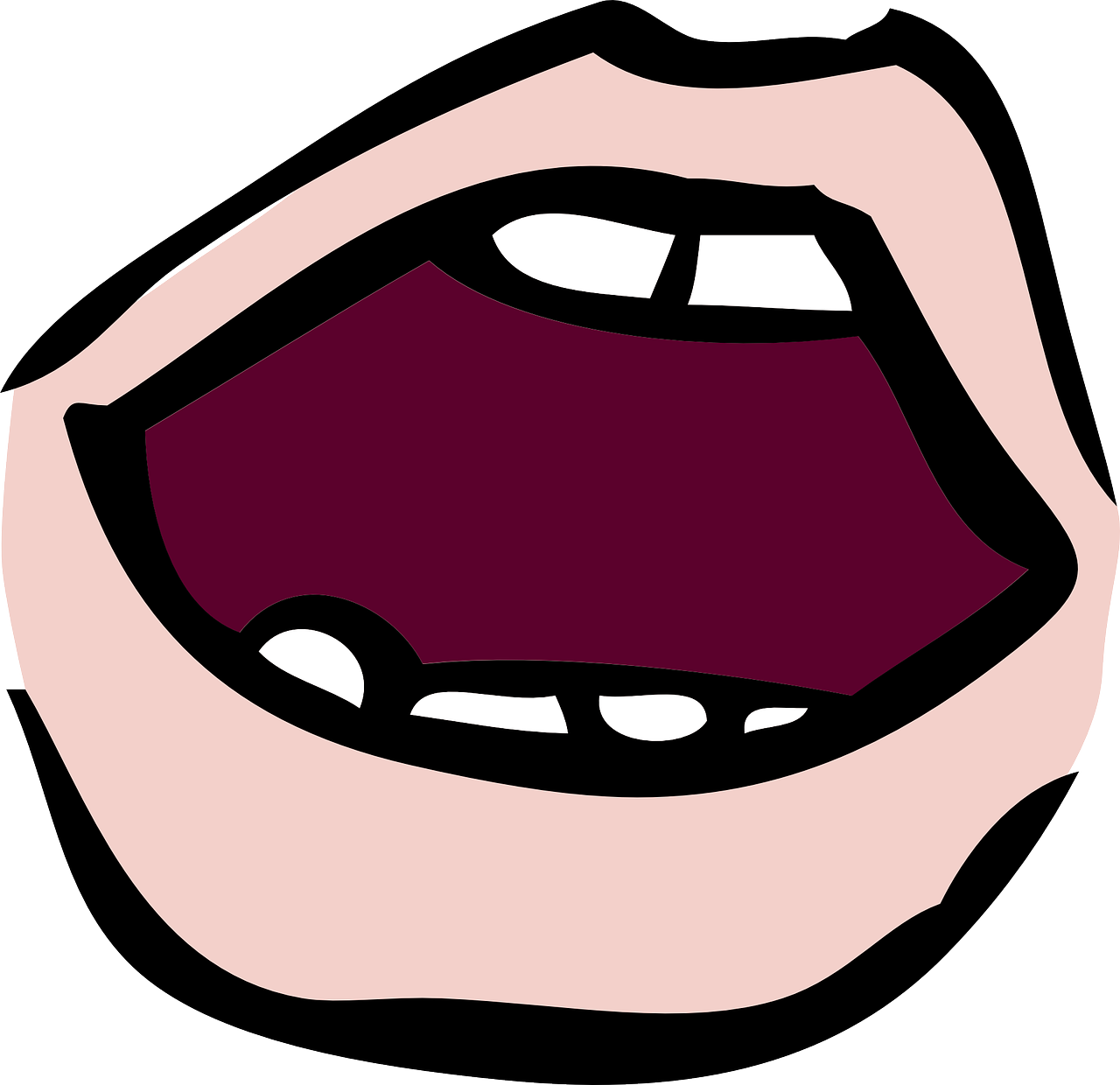 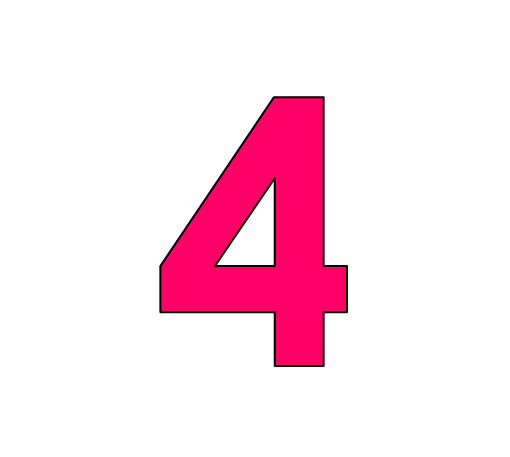 aussprechen
vier
[Speaker Notes: Timing: 1 minute

Aim: to introduce the SSC [v].

Procedure:
Introduce the SSC and present the source word ‘vier’ (with gesture, if using).
Click to bring on the picture and get pupils to repeat the word ‘vier’ (with gesture, if using).

Note: 
a gesture for ‘vier’ might be to hold 4 fingers up.]
[v]
…
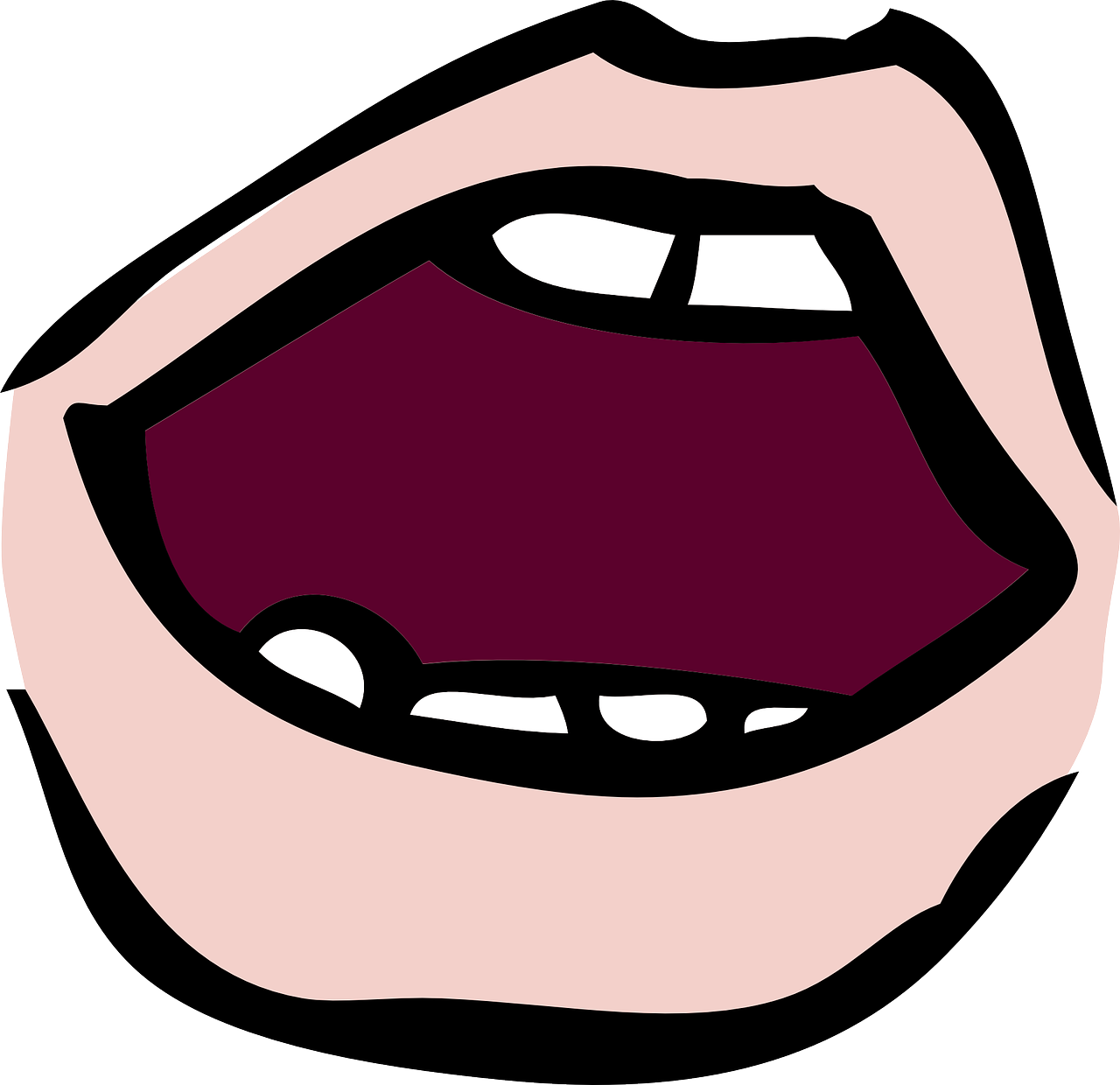 aussprechen
Vater
vergessen
vier
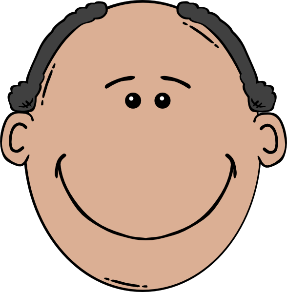 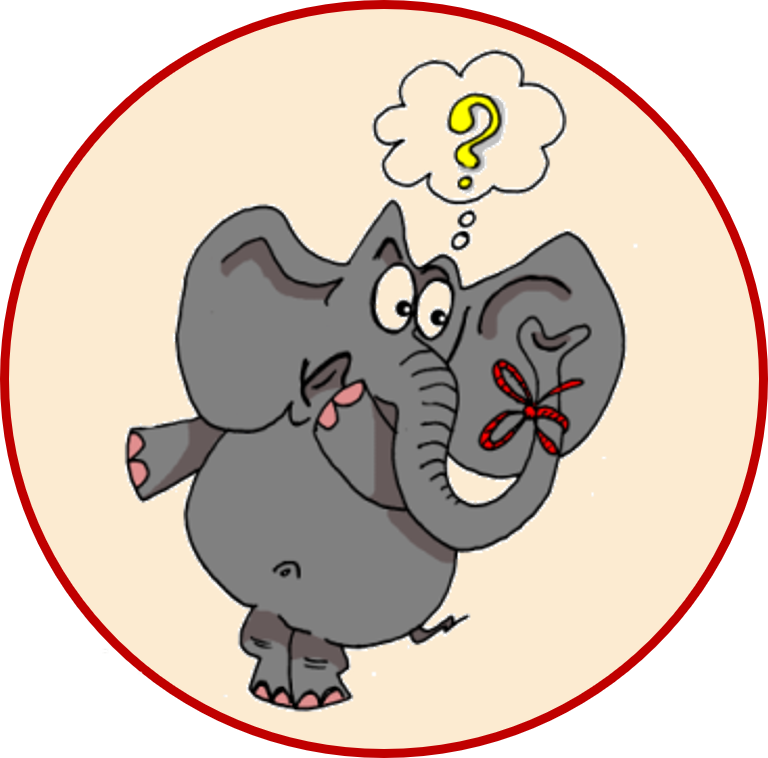 4
[to forget]
positiv
viel
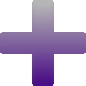 [a lot, much]
[Speaker Notes: Timing: 1 minute

Aim: to consolidate the SSC [v].

Procedure:
Re-present the SSC and the source word ‘vier’ (with gesture, if using).
Click to bring on the picture and get pupils to repeat the word ‘vier’ (with gesture, if using).
Present the cluster words in the same way, bringing on the picture and getting pupils to pronounce the words.

Frequency:
vier [200] vergessen [584] Vater [232] positiv [516] viel [56] 
Jones, R.L & Tschirner, E. (2019). A frequency dictionary of German: Core vocabulary for learners. London: Routledge.]
Follow up 1
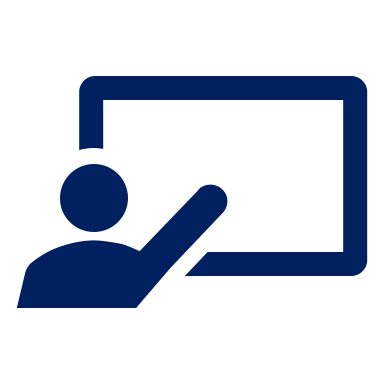 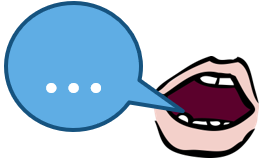 Was ist das?.
Was ist das?
Ich sehe was*…
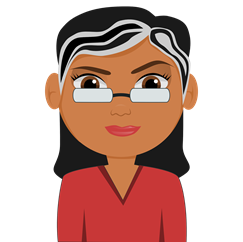 rot
blau
gelb
groß    [big]
klein	[small]
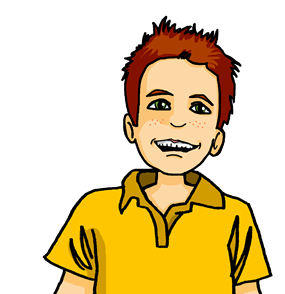 Anfang?
Das ist rot…
werfen?
Richtig!
Falsch!
was – what?, something
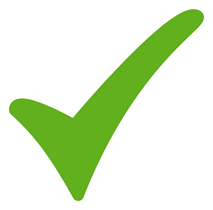 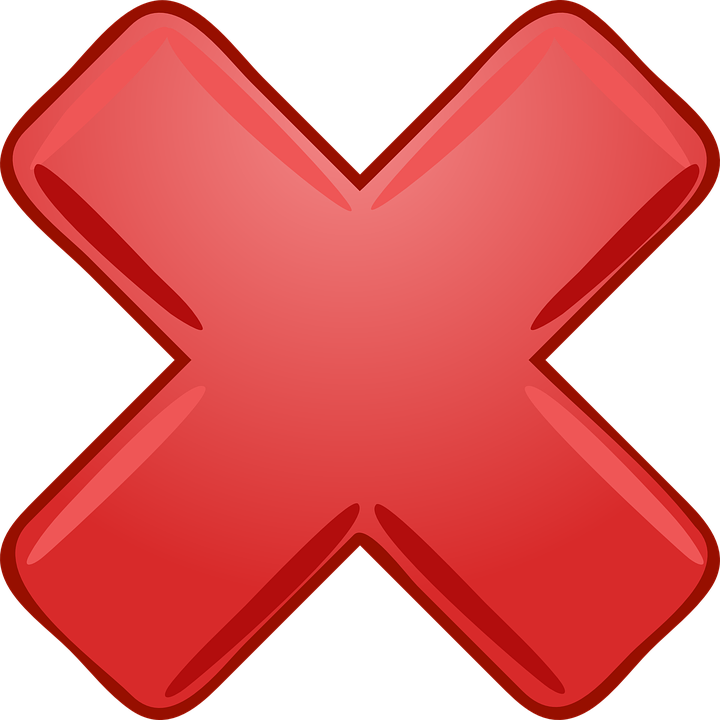 Anfang
Zwiebel
aktiv
Vorlesung
Bewegung
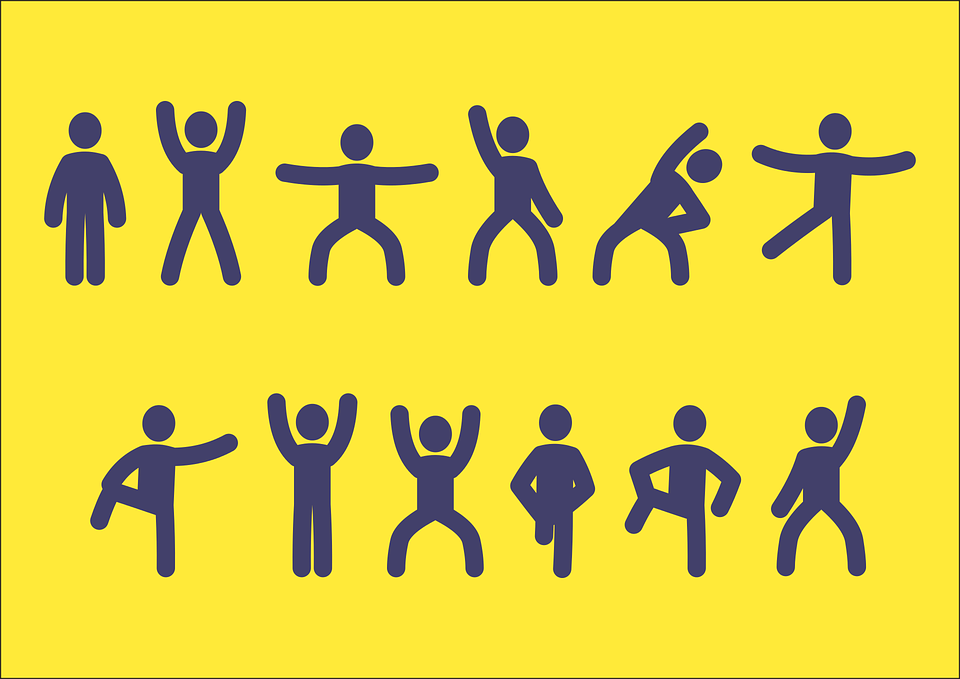 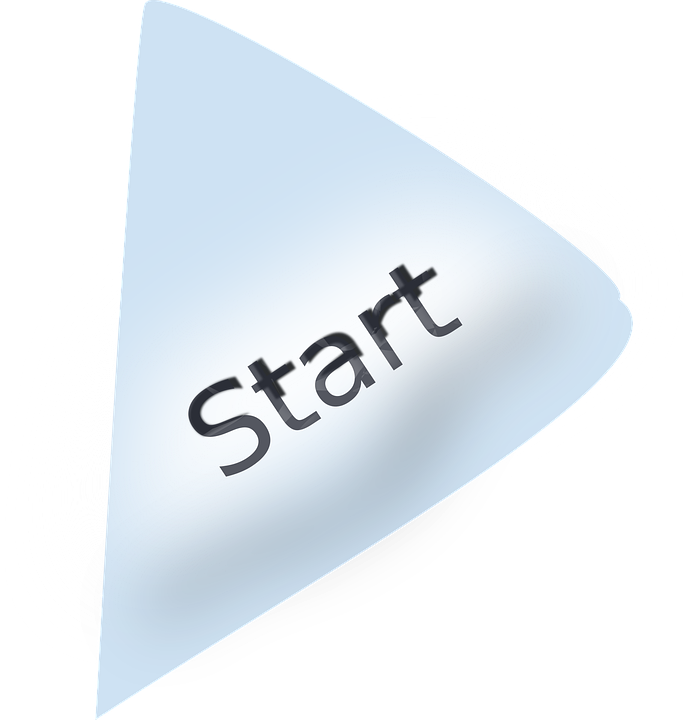 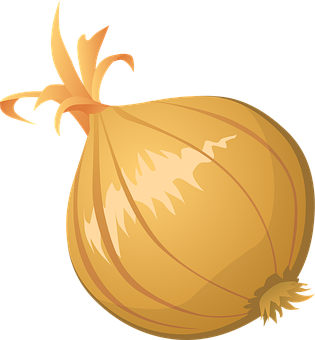 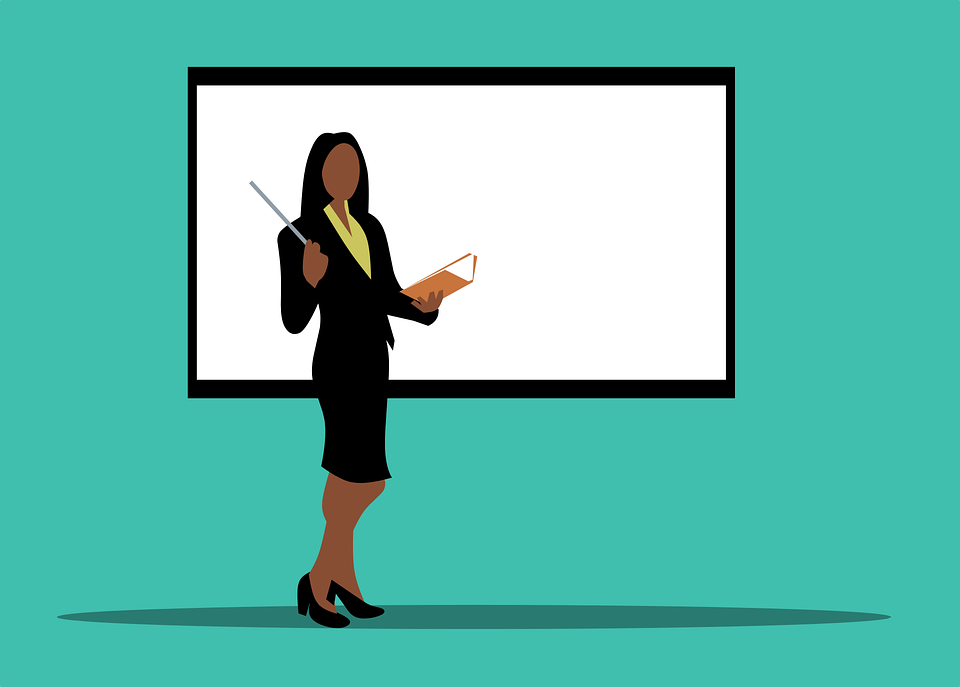 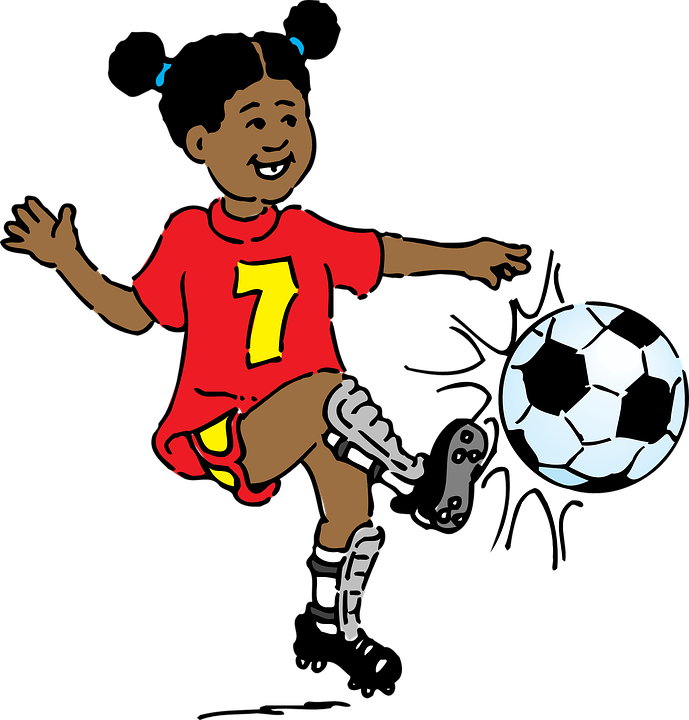 verlassen
Luft
]
Fuß
werfen
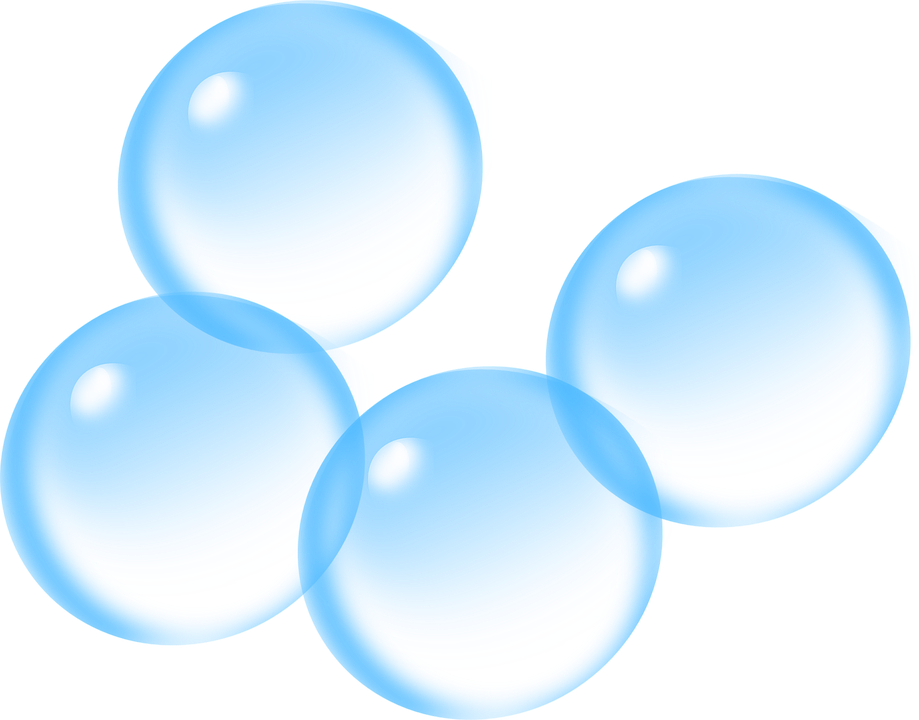 Wal
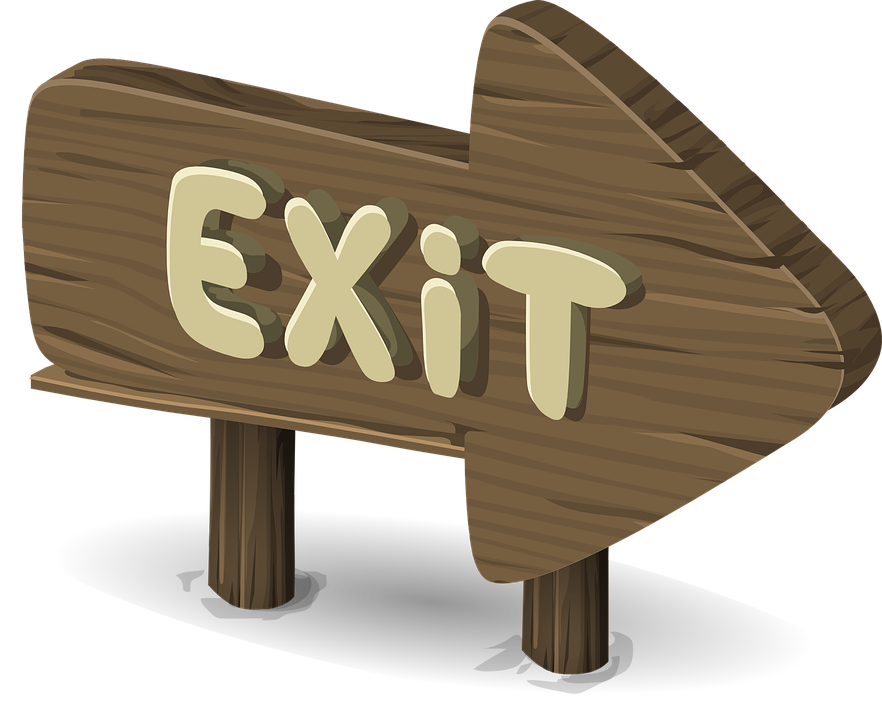 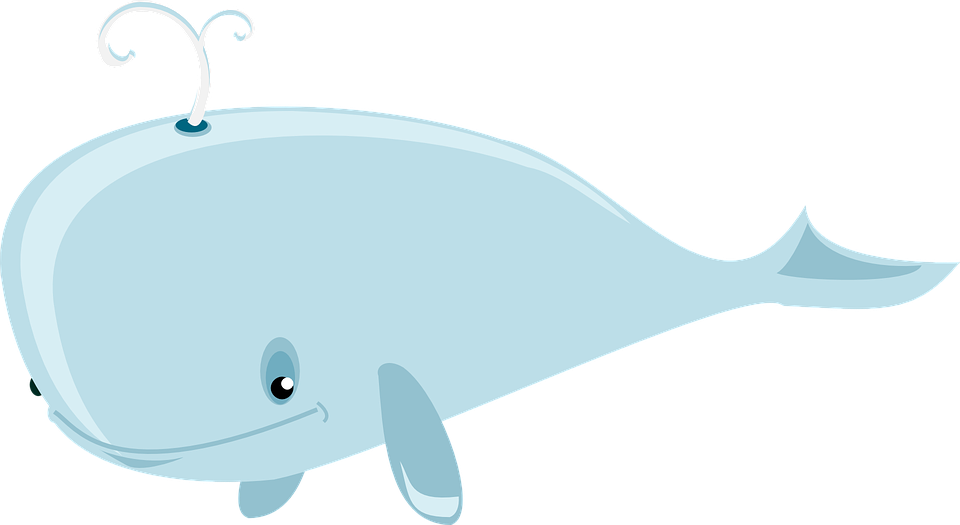 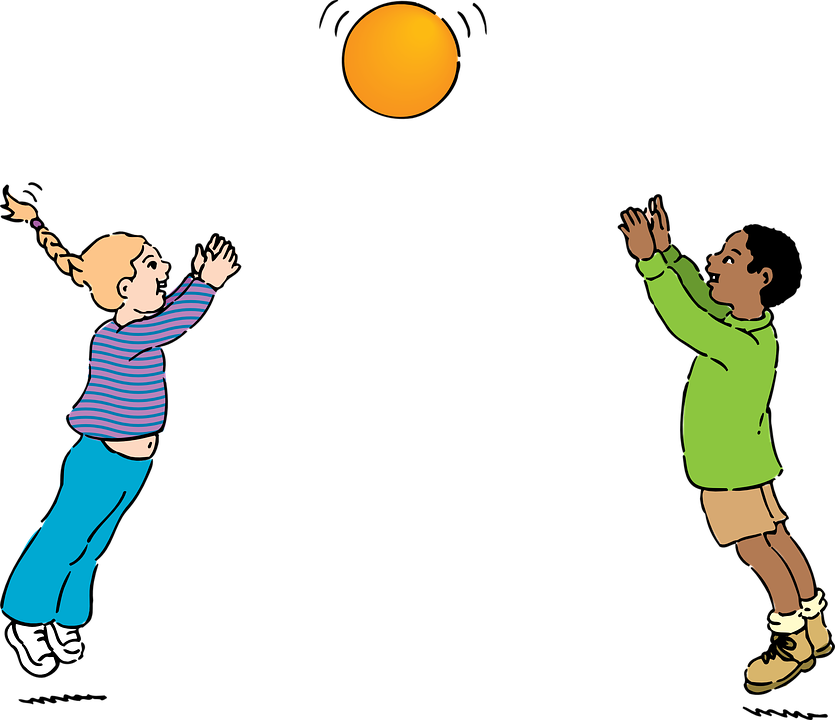 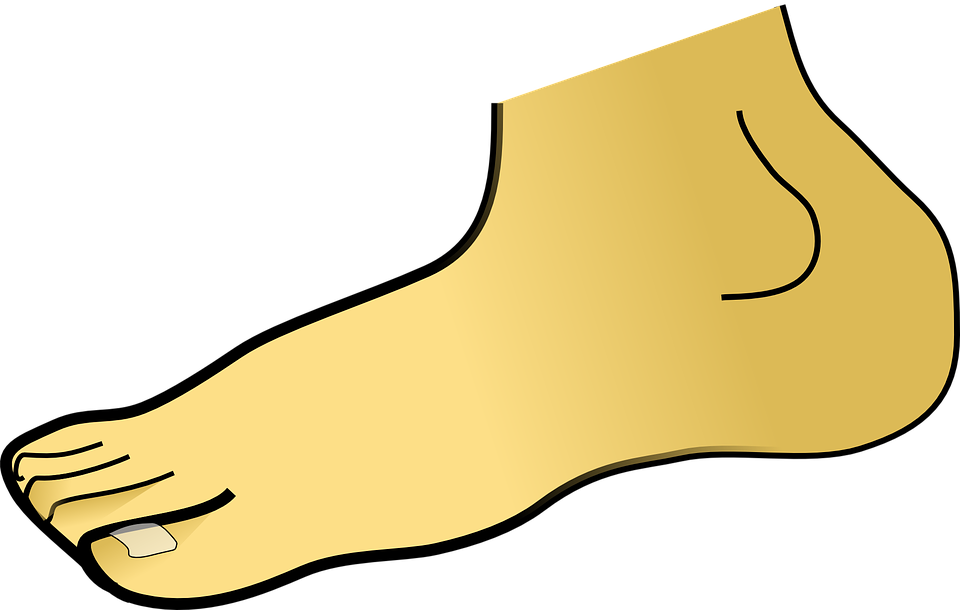 [Speaker Notes: Timing: 5 minutes 

Aim: to practise distinguishing between [v]/[f] (where [v] usually sounds like [f]), and [w] (pronounced like English [v]).

Procedure:1. Point out that the words are all red, blue, yellow, big or small, and that there is a key to help them with the German for these words. They are going to play a speaking game like eye spy with the words. Explain that Ich sehe means ‘I see’ or here, ‘I spy’. 2. Click to bring up the example conversation between the teacher and Moritz. Explain that the pupils will take on Moritz’ role first of all, and you will be the teacher. 3. Play the game as a class, with you saying the teacher role and the pupils guessing the word, based on whether you say rot/gelb/blau/groß/klein. Check that pupils are applying the pronunciation rules for [v[/[f] and [w] in each word. Repeat a few times with different words. 
4. Pupils can then play in pairs, with one pupil taking on the teacher role and choosing a word and the other guessing the word. 

Word frequency (1 is the most frequent word in German):aktiv [790] Anfang (beginning) [427] Bewegung (movement, exercise) [709] Fuß 573] Luft (air) [487] verlassen (to leave) [450] Vorlesung (talk, presentation) [703] Wal [>5009] werfen (throw) [718] Zwiebel (onion) [>5009]
Source:  Jones, R.L. & Tschirner, E. (2019). A frequency dictionary of German: core vocabulary for learners. Routledge]

Schreib auf Englisch.
Follow up 2:
Can you get at least 15 points?
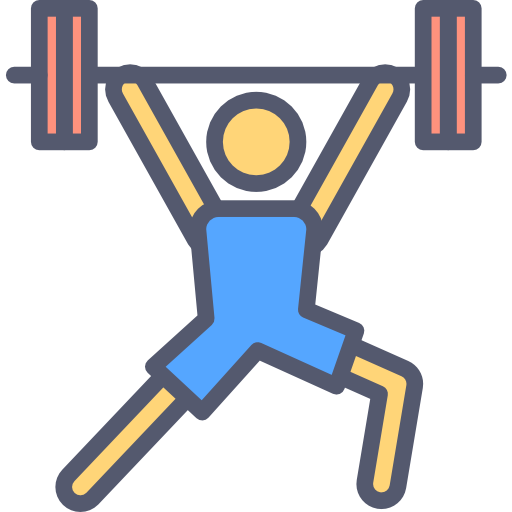 (the) homework
(the) afternoon
today
Vokabeln
x3
never
(the) evening
sometimes
Wörter
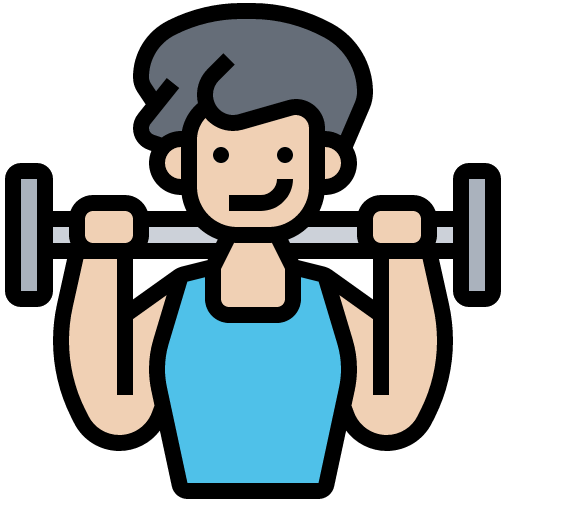 (the) cathedral
(the) town
(the) library
x2
(the) cinema
where…to?
to go, going
(the) fear (of)
glad, happy
(the) thirst
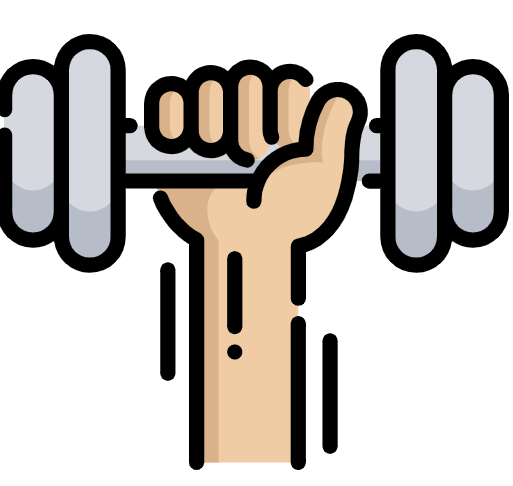 they are
(the) fun
you (pl., inf.) are
x1
tired
you have
(the) hunger
[Speaker Notes: Timing: 5 minutes

Aim: to practise written comprehension of vocabulary from this and revisited weeks.

Procedure:1. Give pupils a blank grid.  They fill in the English meanings of any of the words they know, trying to reach 15 points in total.
Note:The most recently learnt and practised words are pink, words from the previous week are green and those from week 1 are blue, thus more points are awarded for them, to recognise that memories fade and more effort (heavy lifting!) is needed to retrieve them.]

Schreib auf Deutsch.
Follow up 2:
Can you get at least 15 points?
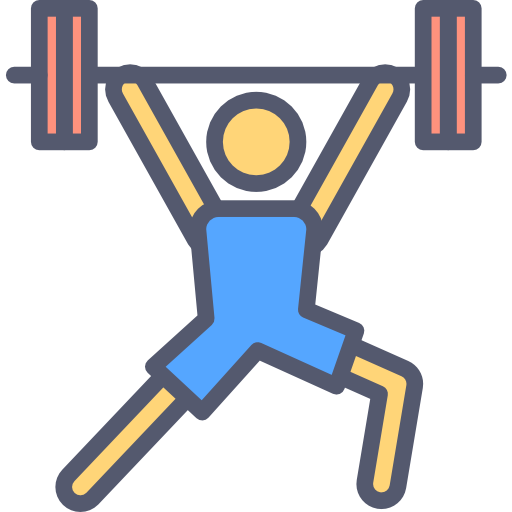 nie
manchmal
heute
Vokabeln
x3
der Abend
der Nachmittag
die Hausaufgabe(n)
Wörter
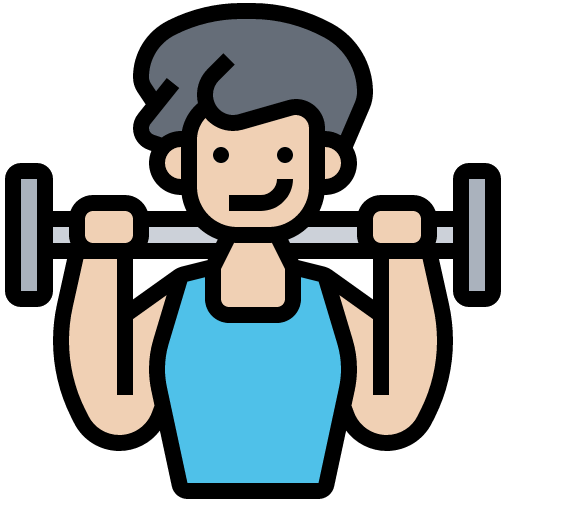 die Stadt
das Kino
wohin?
x2
gehen
die Bibliothek
der Dom
du hast
ihr seid
sie sind
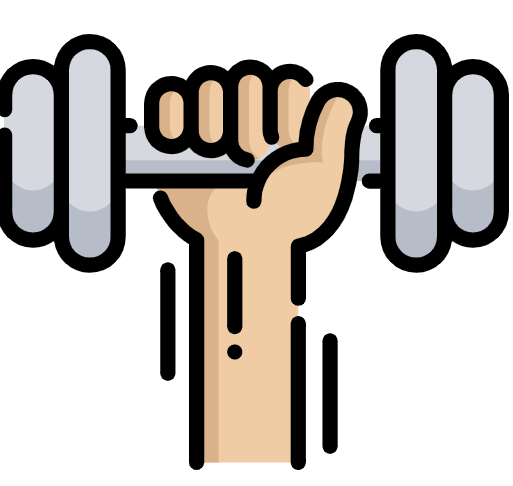 (der) Spaß
froh
müde
x1
(die) Angst (vor)
(der) Durst
(der) Hunger
[Speaker Notes: Timing: 5 minutes

Aim: to practise written production of vocabulary from this and revisited weeks.

Procedure:1. Give pupils a blank grid.  They fill in the German meanings of any of the words they know, trying to reach 15 points in total.

Note:The most recently learnt and practised words are pink, words from the previous week are green and those from week 1 are blue, thus more points are awarded for them, to recognise that memories fade and more effort (heavy lifting!) is needed to retrieve them.]

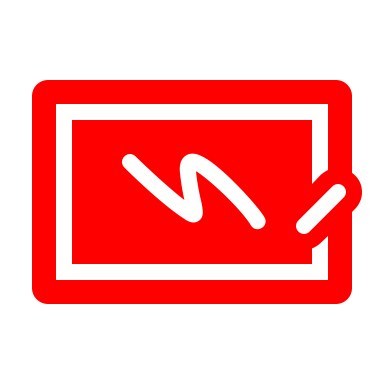 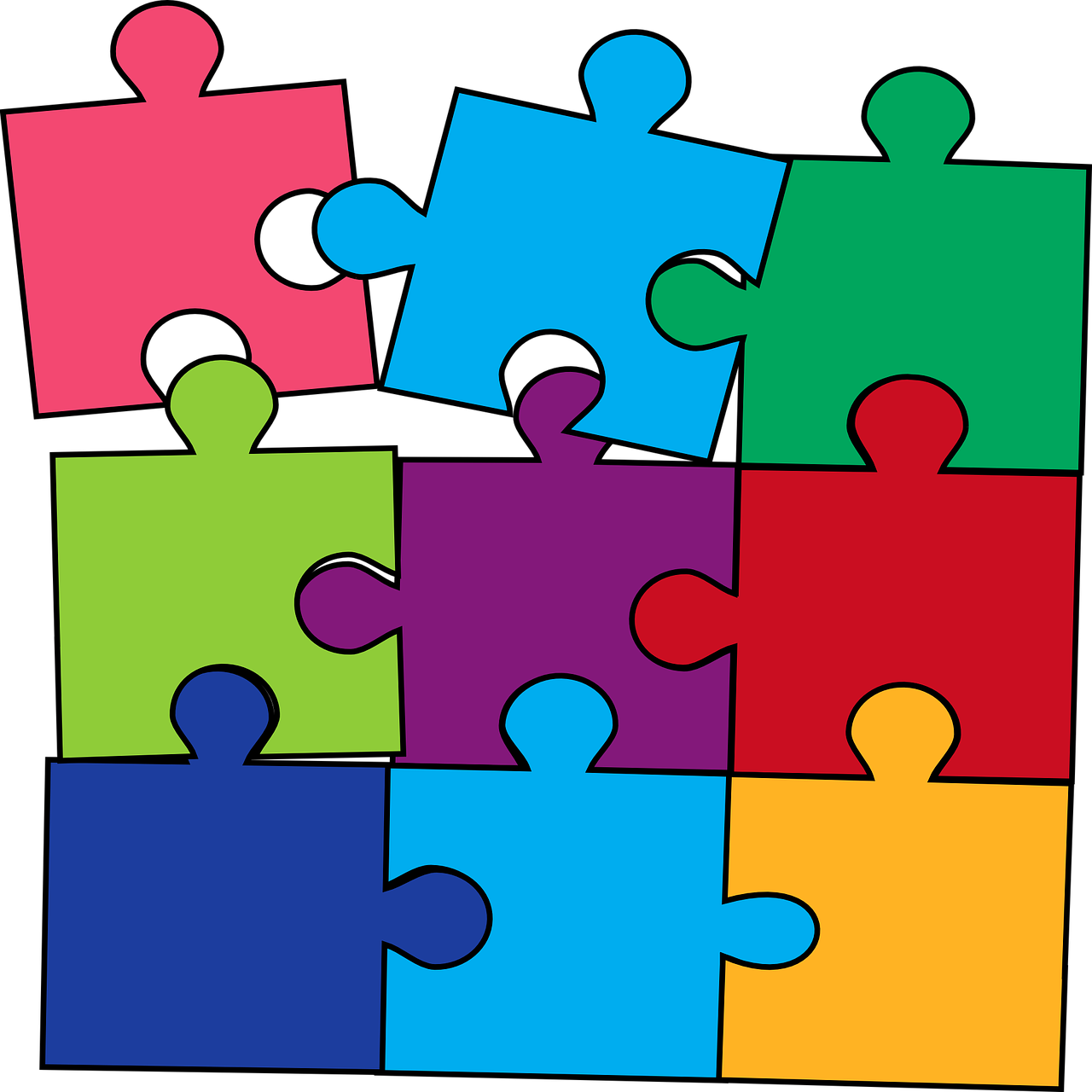 Follow up 3
Schreib die Wörter auf Deutsch und auf Englisch.
haben wir
hungry
Today
schreiben
ihr  habt ihr
thirsty
Wir sind
this afternoon
also  in   the  park
sie sind
haben Sie
scared of
Fußball
teachers
sie haben keine Angst
of football
[Speaker Notes: Timing: 5-10 minutes
Aim: to practise written production of this week’s two verb forms, new vocabulary and written comprehension of other new and revisited vocabulary.
This is a jigsaw translation task.

Procedure:
Students write the missing words in both German and English to complete the sentences.
Teacher clicks to provide the written answers.

Differentiation:1. For a different challenge (i.e. to practise spelling rather than full written recall of the missing German words), the task could be completed as a transcription task initially, by listening to the full sentences and writing the words.
2. Then pupils could complete the English part of the jigsaw.]
Yes / no questions
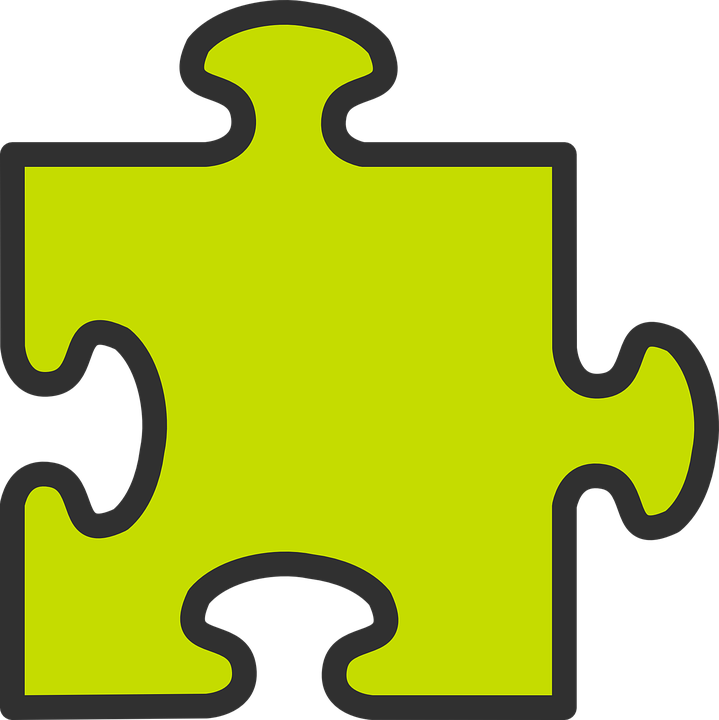 You know to swap verb and subject to make a yes/no question:
Statement
Du singst das Lied.
=  You sing the song.
=  Do you sing the song?
Singst du das Lied?
Question
Remember! German has no word for ‘do’ in questions.
Note that when you hear questions, you get an extra clue from the intonation, and when you read, you see the question mark.
[Speaker Notes: Timing: 3 minutesAim: to revisit knowledge that pupils were taught in 1.1.7 on the formation of closed questions.
Procedure:1. Click to animate the explanation.
2. Highlight that German does not have a word for do/does, or the continuous equivalent are/is, and that inversion must be used to translate these.
3. Ensure pupils’ understanding at each stage.]
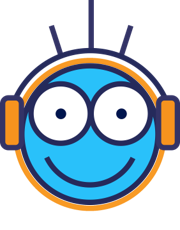 Johanna und Aisha üben* Deutsch mit der Klasse mit Zoom.
Follow up 4
‘?’ oder ‘.’ ?
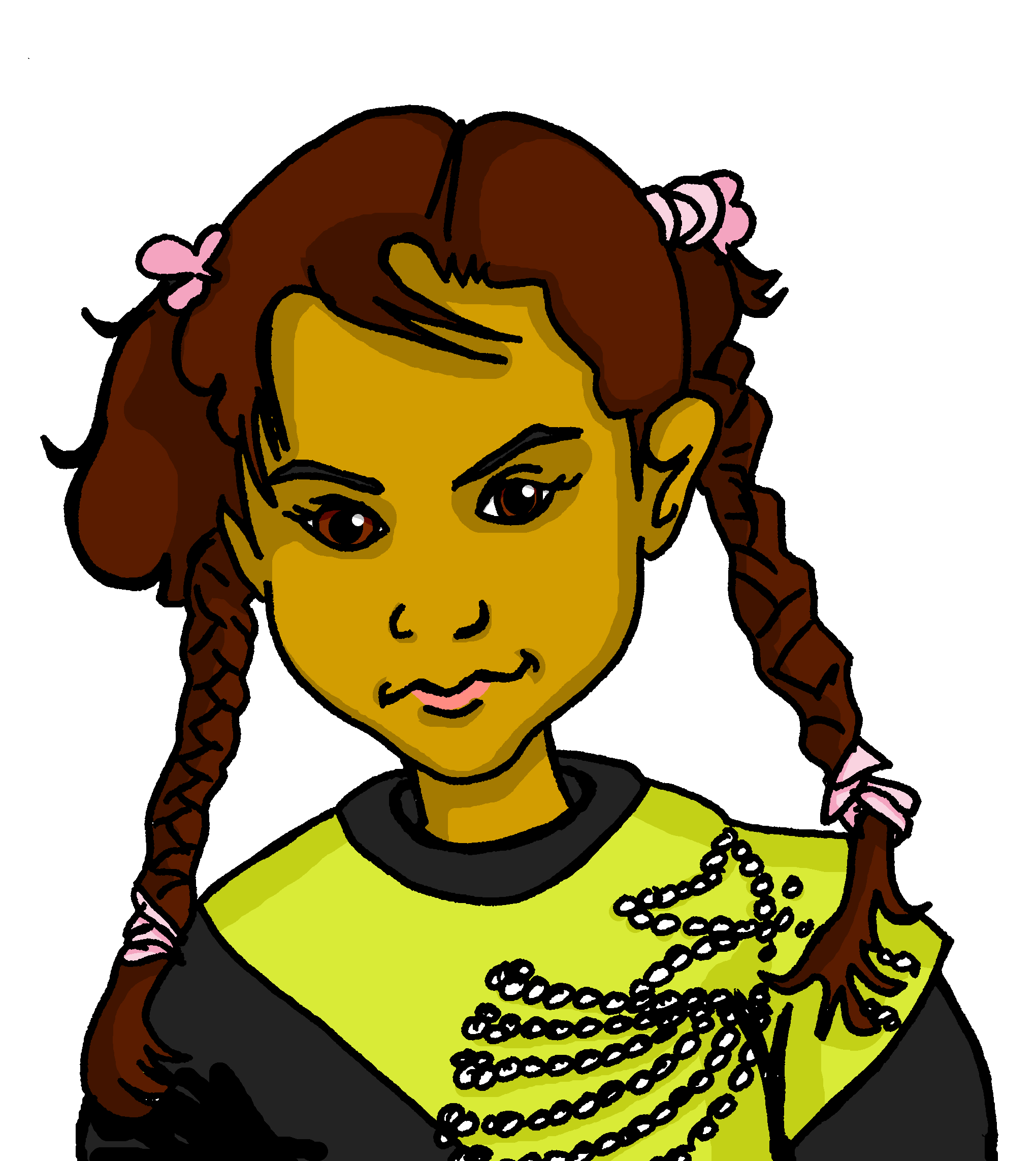 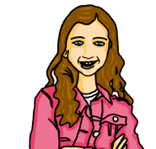 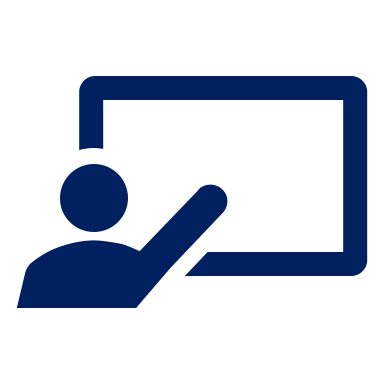 Hör zu. Frage (?) oder Satz (.) ?
hören
.
1
?
2
.
3
?
4
.
5
.
6
üben = to practise
[Speaker Notes: Timing: 3 minutes 

Aim: to identify questions/statements based on word order (following on from the previous slide), and to translate plural forms of haben/sein. 

Procedure:
Explain the context: Johanna and Aisha giving the English class some practice before they arrive (over Zoom). They will say something in German, and the English pupils need to work out whether what they say is a question or a statement. 
Play the audio button for item 1. Pupils decide whether this is a question or a statement, based on word order alone. Elicit the answer.
Click to bring up the answer.
Continue for items 2-6.
Now click on the audio buttons again for a second round of listening. Pupils listen out for the meaning.
Elicit the translation and click to bring up the answers.

Transcript:
Ihr habt Hunger.
Haben wir Angst?
Sie sind froh.
Haben Sie Durst, Frau Bahlsen? 
Ihr seid müde.
Wir sind hier in der Schule. 

Frequency of unknown words and cognates: 
üben [1928] 
Source:  Jones, R.L. & Tschirner, E. (2019). A frequency dictionary of German: core vocabulary for learners. Routledge]
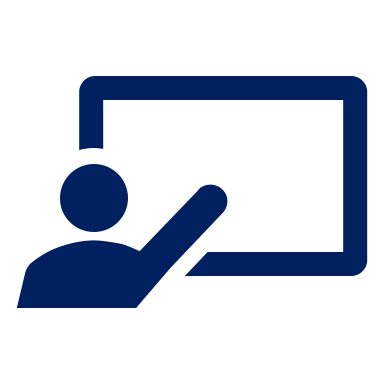 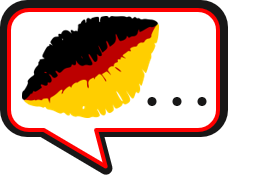 Follow up 5:
Wer hat oder ist  was?
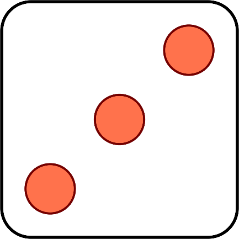 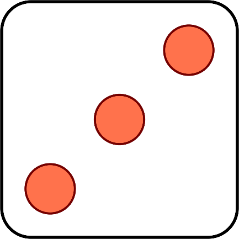 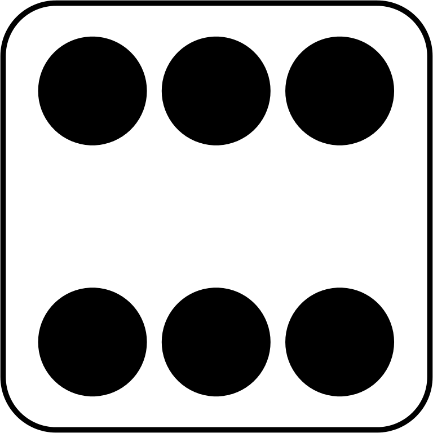 sprechen
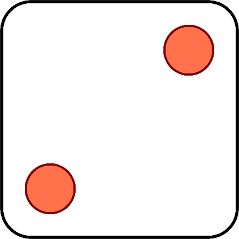 Habe ich Hunger?
Er ist froh.
Du bist hier.
Ist sie müde?
Hast du Angst?
Hat sie Durst?
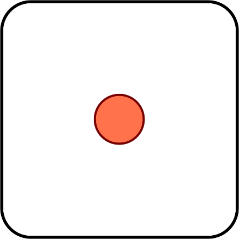 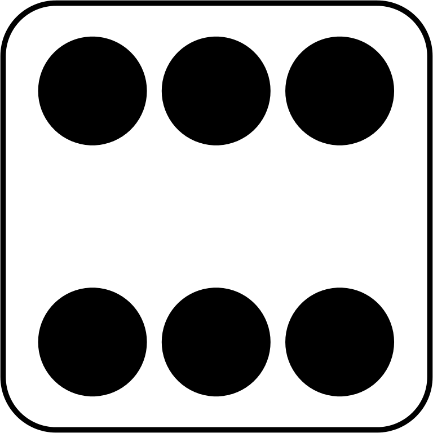 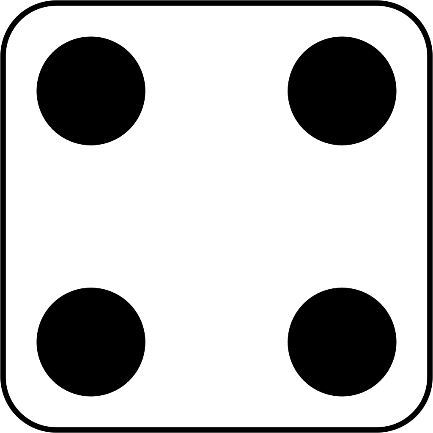 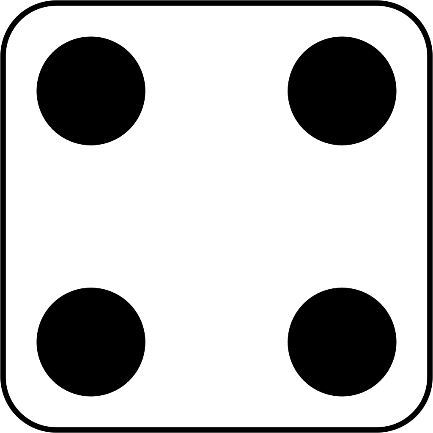 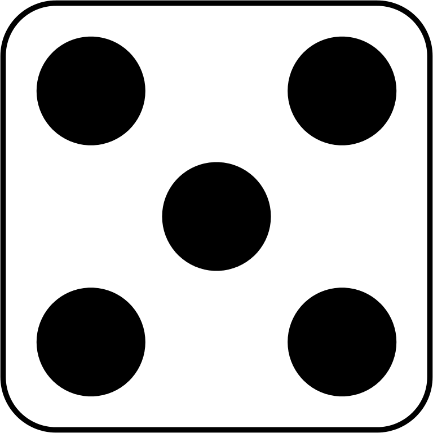 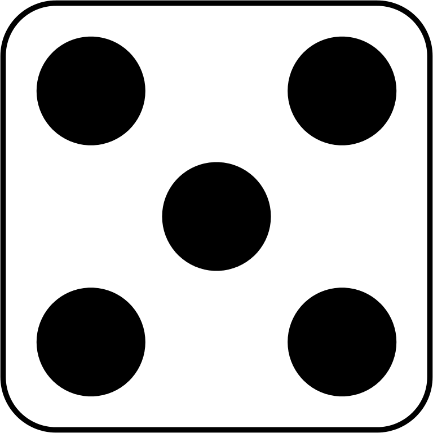 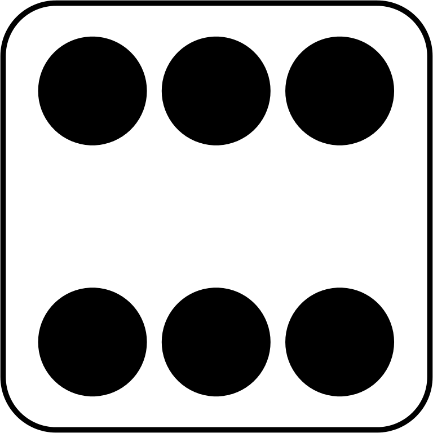 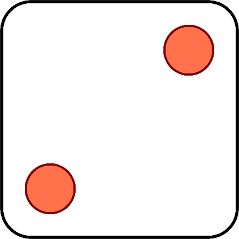 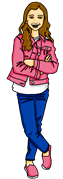 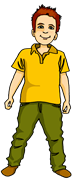 [Speaker Notes: Timing: 5 minutes
Aim: to practise oral production of singular person forms of haben and sein in statements and questions.
Procedure:1. Remind pupils how verbs change their ending depending who is ‘doing’ the verb and how the syntax changes for a question.  
2. Click to ‘roll’ the 2 dice.
3. Pupils translate the pronouns and verbs into German according to the numbers on the 2 dice. 
4. Click to reveal the correct verb phrase/question. 
5. Repeat until all six dice combinations have been used.

Additional task suggestions:
If pupils have their own dice, they could continue in pairs, rolling the dice and making sentences. If they don’t have dice, their partner could give them two numbers and they have to make a sentence.]
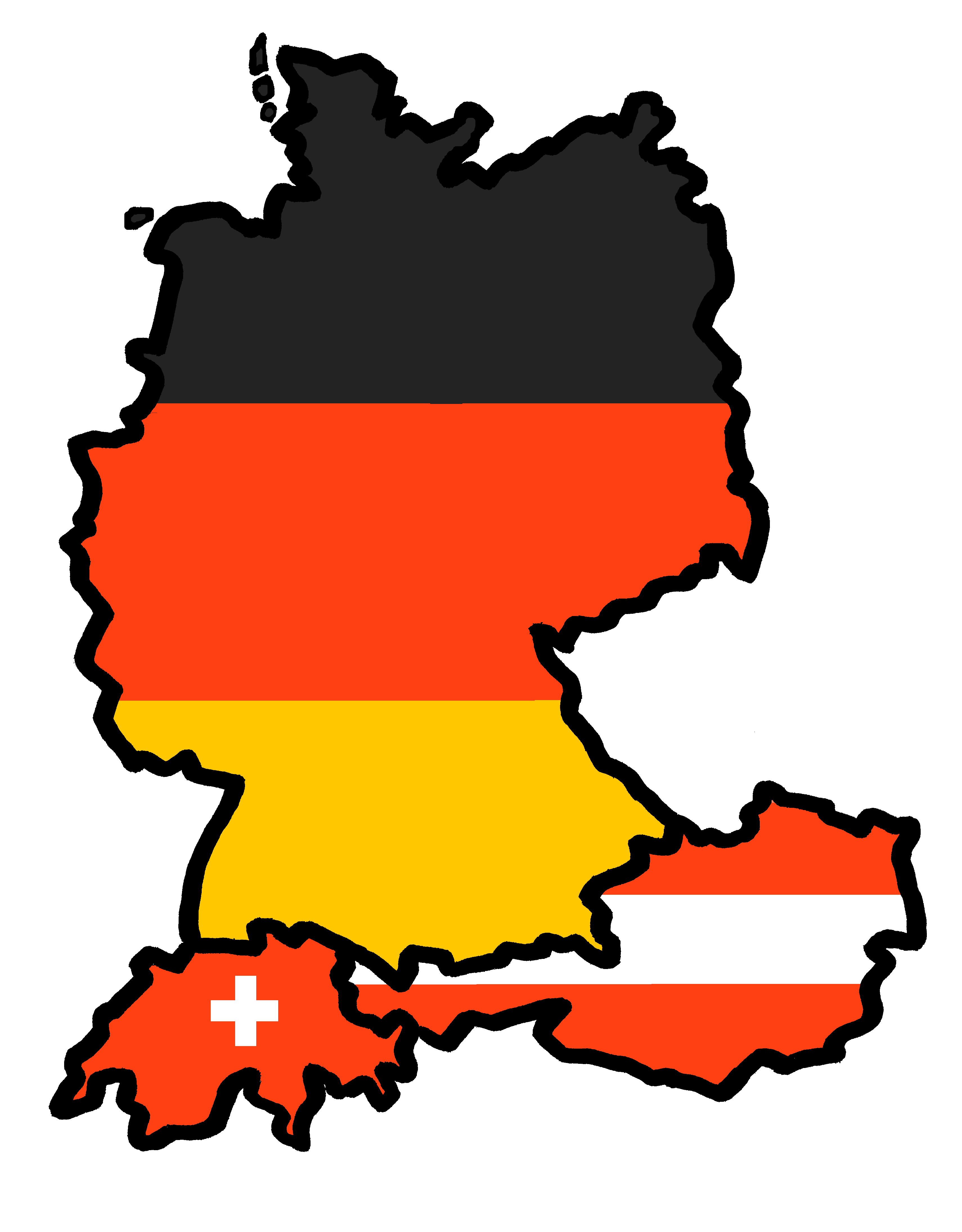 Tschüss!
blau

Schreib auf Englisch.
Follow up 2:
Can you get at least 15 points?
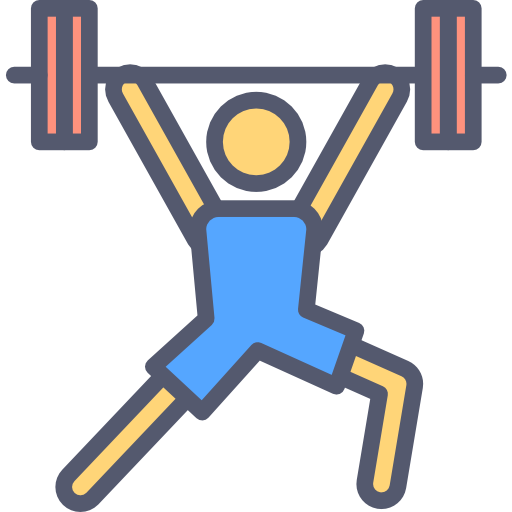 Vokabeln
x3
Wörter
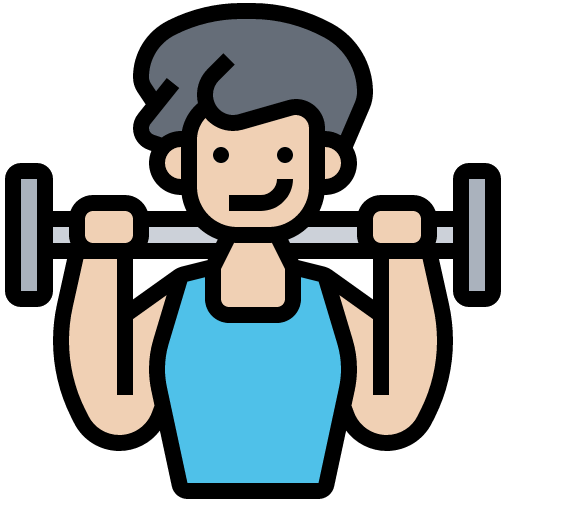 x2
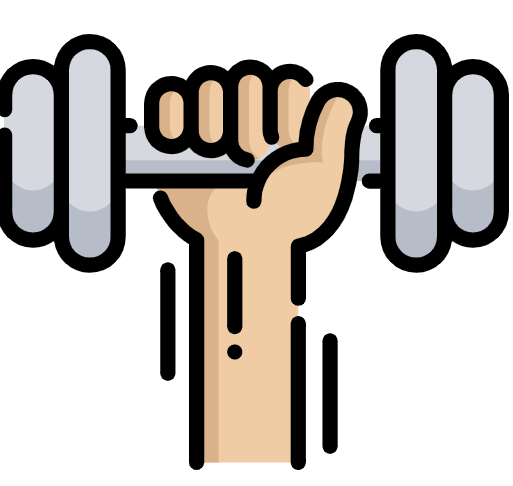 x1
[Speaker Notes: HANDOUT]

Schreib auf Deutsch.
Follow up 2:
Can you get at least 15 points?
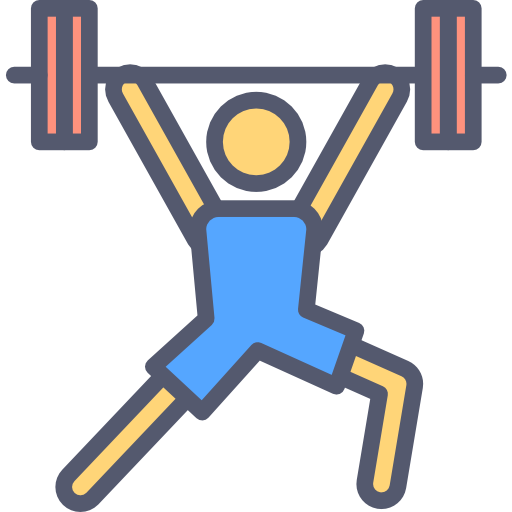 Vokabeln
x3
Wörter
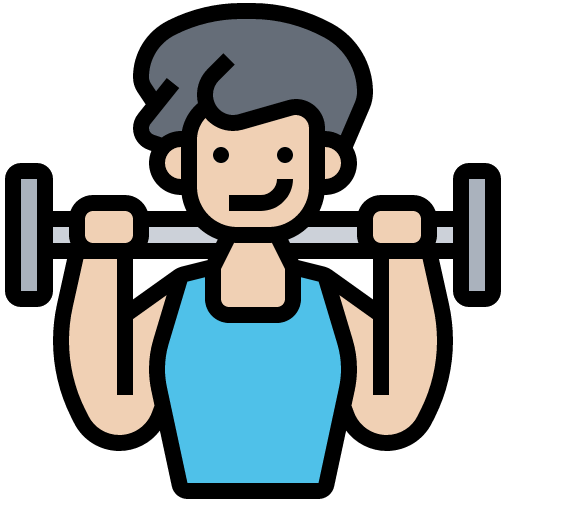 x2
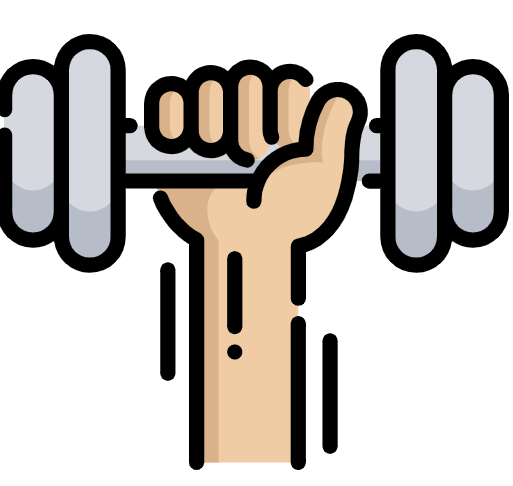 x1
[Speaker Notes: HANDOUT]